Population Resource Region
Dr. Kaustuv Mukherjee
Assistant Professor
Department of Geography
Chandidas Mahavidyalaya
After W. Zelinsky
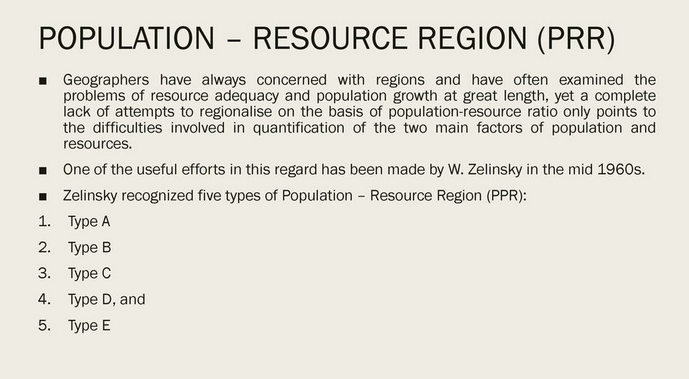 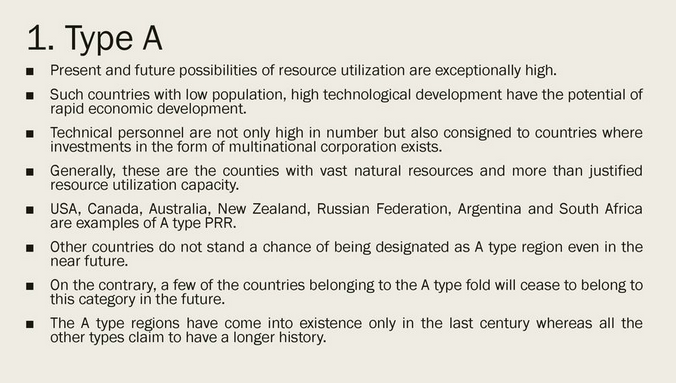 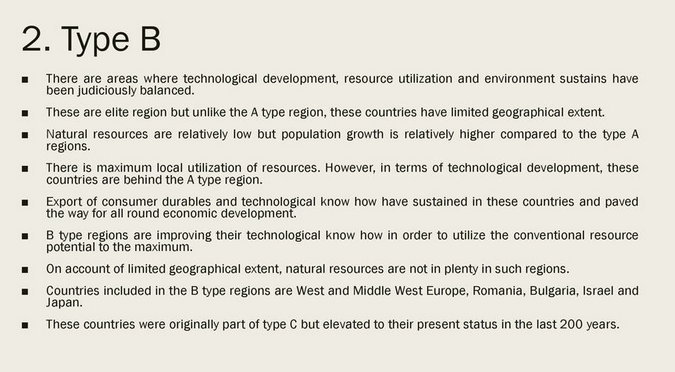 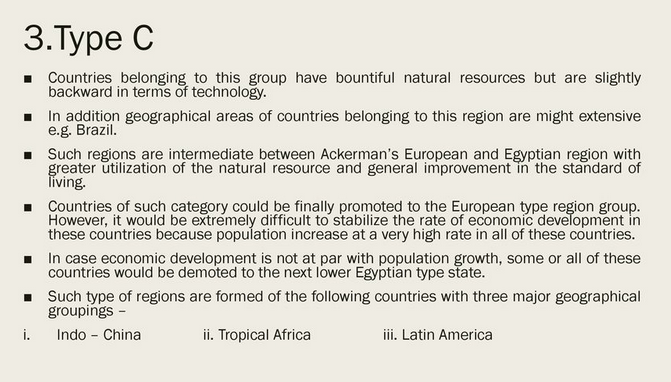 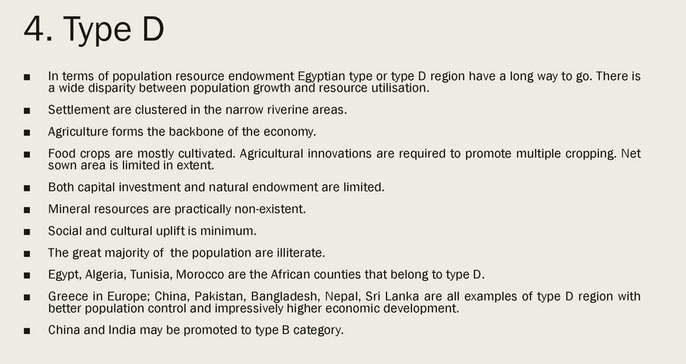 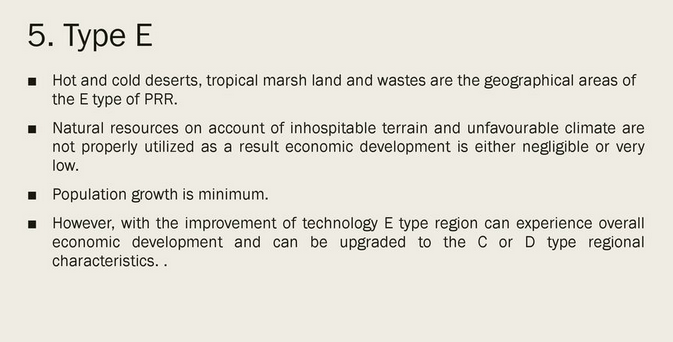 After E.A. Ackerman in 1970
Basis of Classification

Population   

Resource

Technology
Classification:

United States Type (Pop – low; resource – high; technology – high; per capita income – high)

Europian Type (Pop – medium; resource – low; technology – very high; per capita income – high)

3.Brazilian type (Pop – low; resource – very high; technology – low; per capita income – medium)

4. China- Egyptian type ((Pop – very high; resource – high; technology – low; per capita income – low)

5. Arctic-Desert type ((Pop – very low; resource – high  (undiscovered); technology – low; per capita income – low)
Optimum population
Over-population
Under-population
Population – Resource Relation expressed in this diagram
… further reading continues.
Thank You